PARCOURS DE Professionnalisation
AYA MAOUI									           BTS SIO option SLAM – Session 2016
Sommaire
Projets personnalisés encadrés:
Site e-commerce
GSB-CR
Stages:
1ère année:  RAK
2ème année: ECS-INFORMATIQUE

Gestion des configurations
Team foundation server
GitHub
Gestion des ressources
Auto-formation: BootStrap JavaScript
Etude d’un outil: Maarch Sharepoint
Parcours de  professionnalisation


Gestion du patrimoine
Projets Personnalisés Encadrés
SITE e-commerce
GSB-CR
Site e-commerce:Le Contexte
°Création d’un site de commerce en ligne

°Travaille en groupe

°Gestion du code source
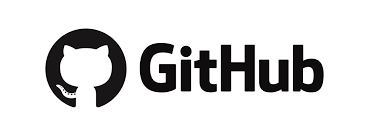 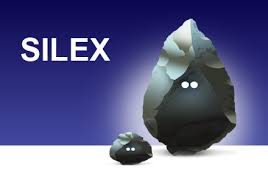 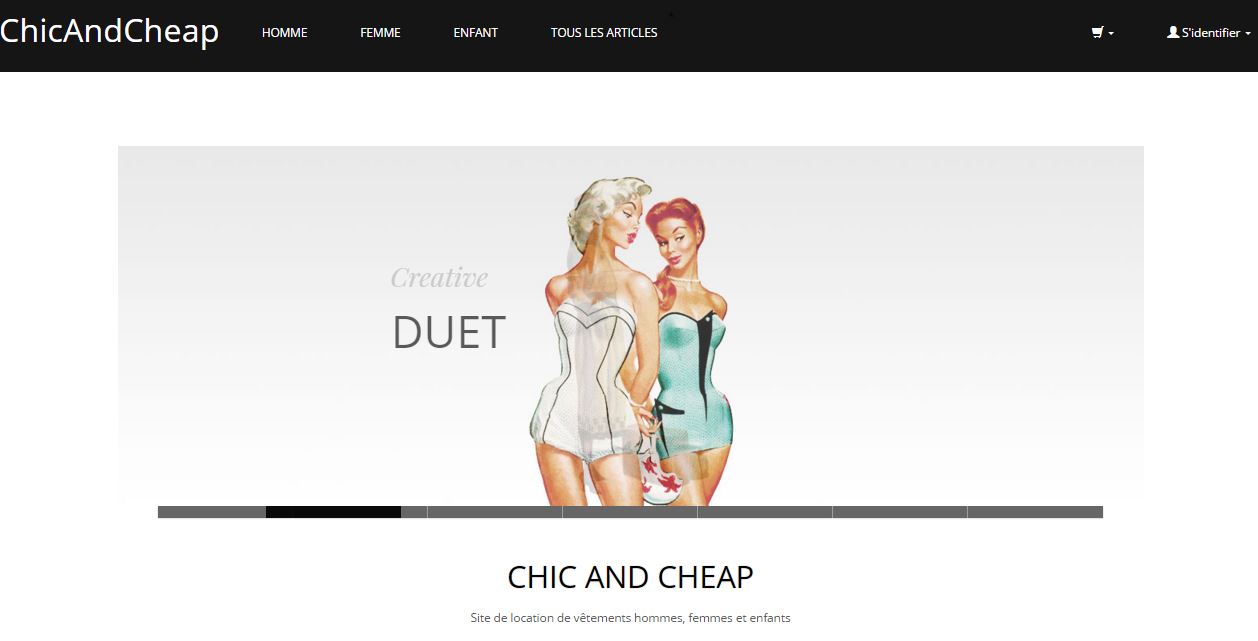 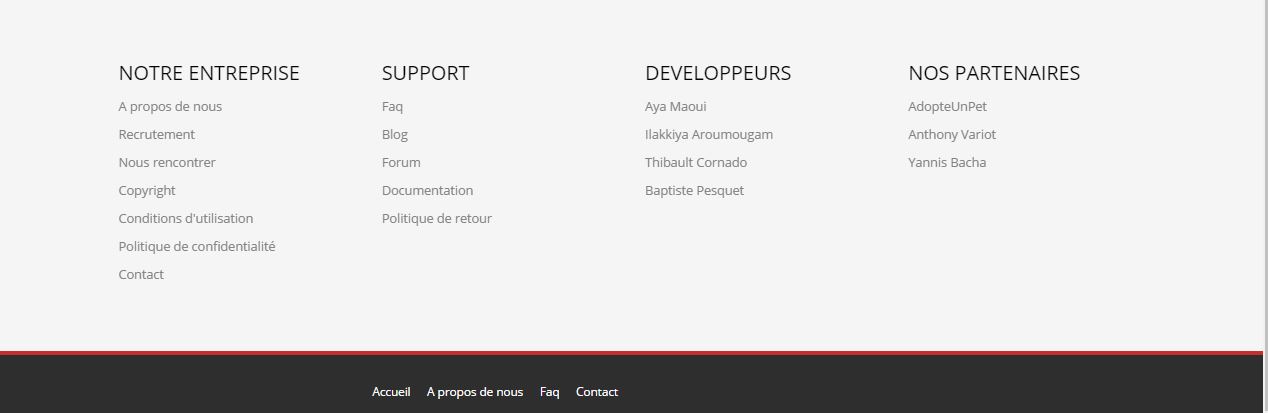 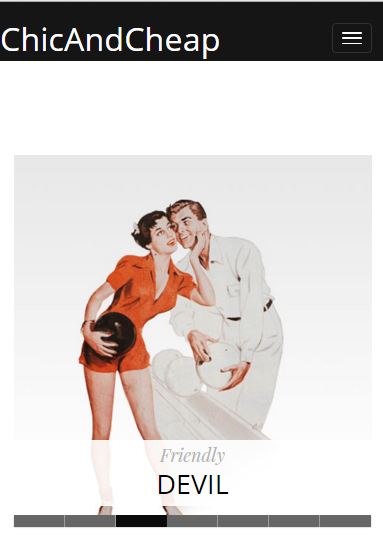 Format Mobile
Parcours de professionnalisation  	     PPE              Site e-commerce
GSB-CR:Le Contexte
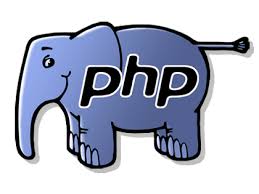 °Laboratoire issu de la fusion entre le géant américain Galaxy et le conglomérat Swiss Bourdin.
°Cette fusion a eu pour but de moderniser l’activité de visite médicale et de réaliser une économie d’échelle dans la production et la distribution des médicaments.
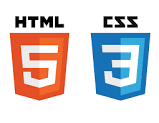 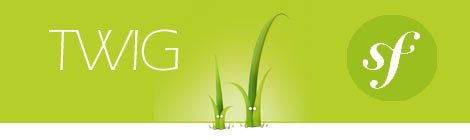 Parcours de professionnalisation  	     PPE              GSB-CR
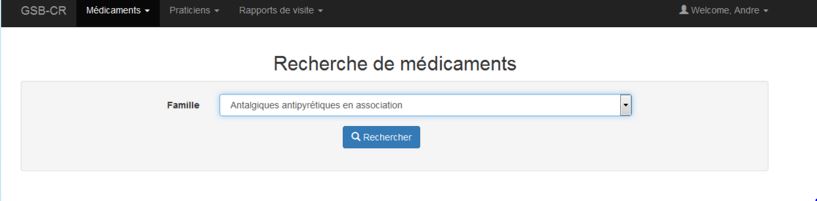 Parcours de professionnalisation  	     PPE              GSB-CR
Stages
Stage première année: RAK
Stage deuxième année: ECS
Stage première année
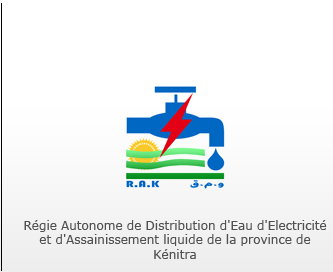 Parcours de professionnalisation      	     Stages	          1ère année:RAK
Mise à jour du contenu du site web
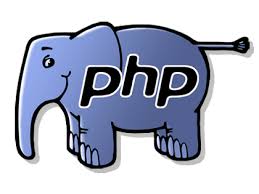 Parcours de professionnalisation      	     Stages	          1ère année:RAK
Participation à un projet
Parcours de professionnalisation      	     Stages	          1ère année:RAK
Stage deuxième année
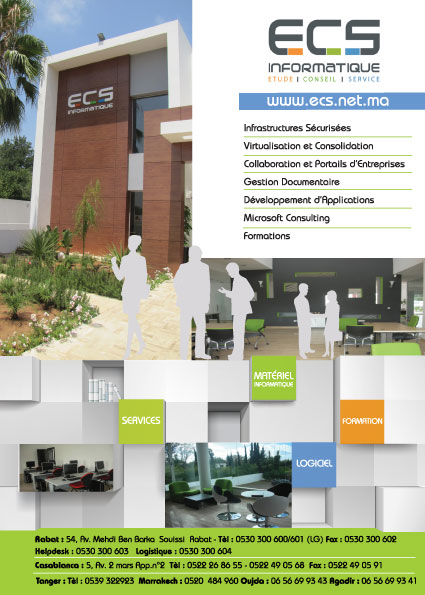 Refonte du site web actuel
Ancien site web
Nouveau site adaptatif
Parcours de professionnalisation      	     Stages	          1ère année:RAK
Participation à un projet
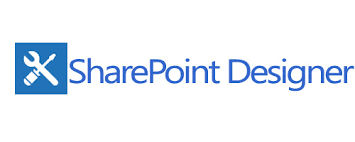 Parcours de professionnalisation      	     Stages	          1ère année:RAK
Gestion du patrimoine informatique
AYA MAOUI									           BTS SIO option SLAM – Session 2016
Qu’est-ce que le Patrimoine Informatique d’une entreprise ?
Les biens matériels informatique : serveurs, routeurs, switch, PC etc…
  Les logiciels et applications utilisés dans l’entreprise
 Les compétences des salariés travaillant dans le domaine informatique
Les DSI (Directions des Systèmes d’Information) 	   doivent donc gérer :

 
Les configurations 						           Les compétences    (matériels & logiciels) 						  (des informaticiens)
La gestion des configurations:									Objectifs de l’entreprise
La gestion des configurations:										          Gestion des codes sources
Dans mon projet web au lycée
Dans l’entreprise
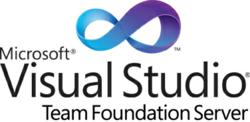 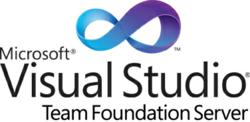 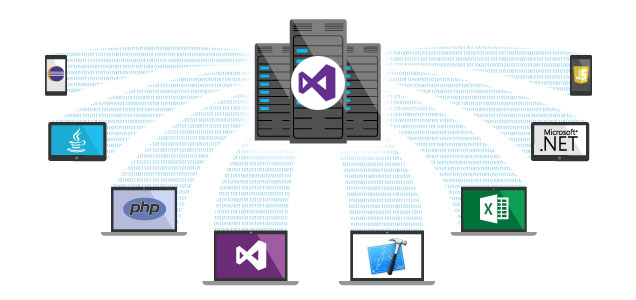 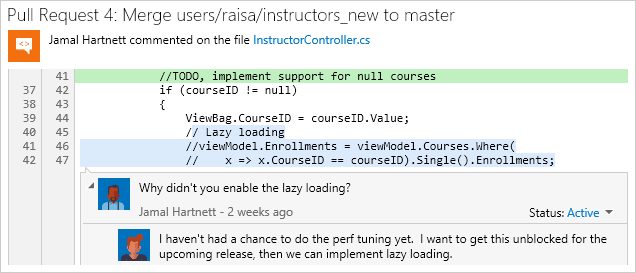 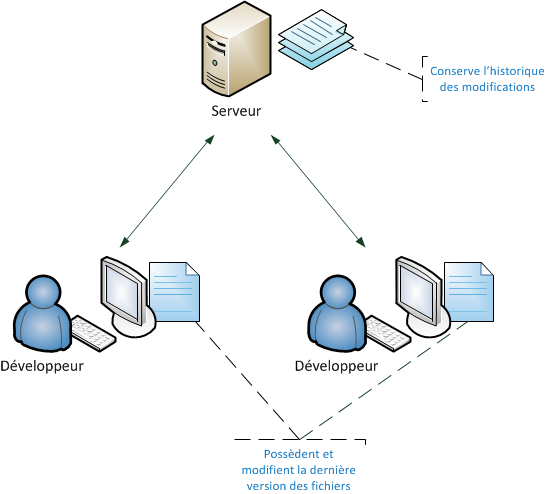 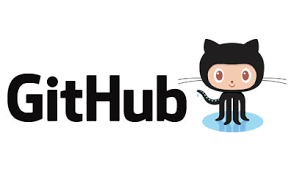 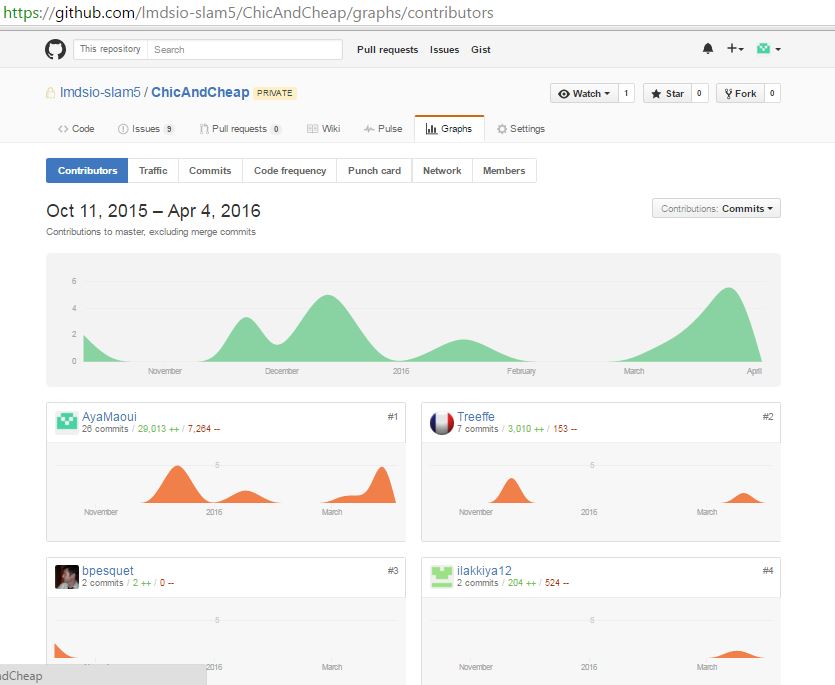 La gestion des configurations:										       Gestion de la documentation
La gestion des compétences :									Objectifs de l’entreprise
La gestion des compétences :										       				Auto-formation
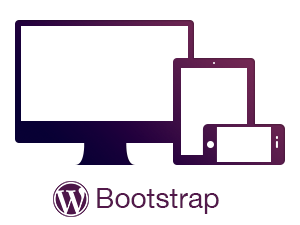 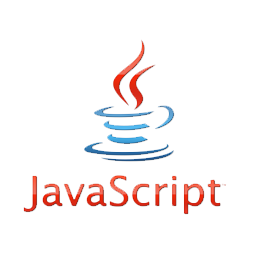 La gestion des compétences :										       				Etude d’un outil
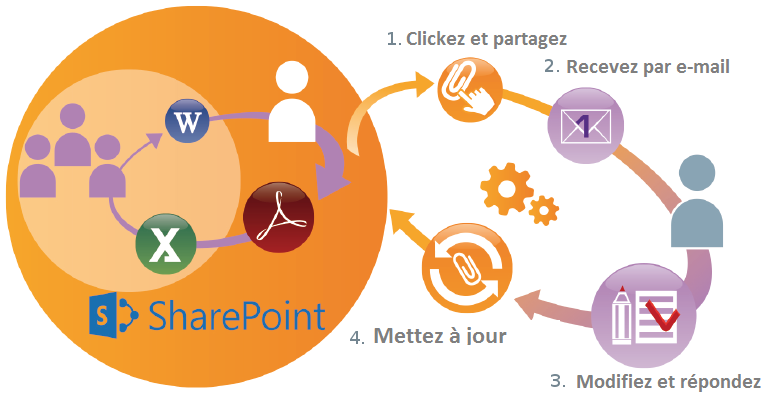 La gestion des compétences :										       				Etude d’un outil
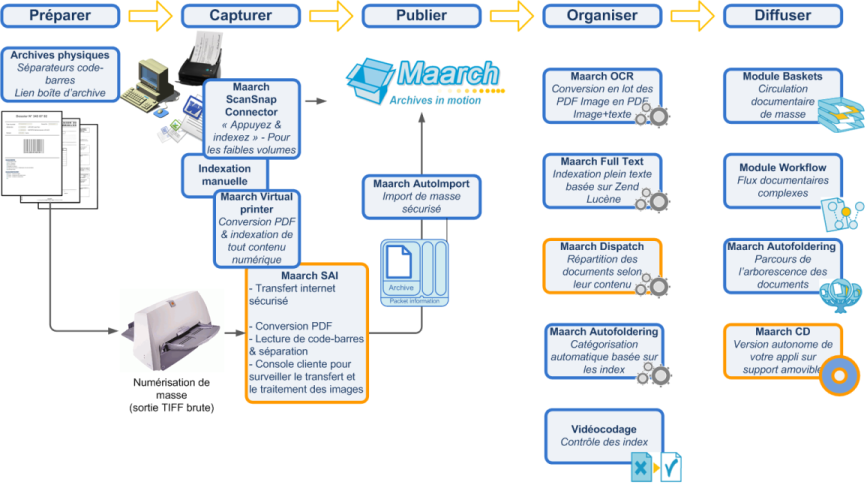 Veille technologique
AYA MAOUI									           BTS SIO option SLAM – Session 2016
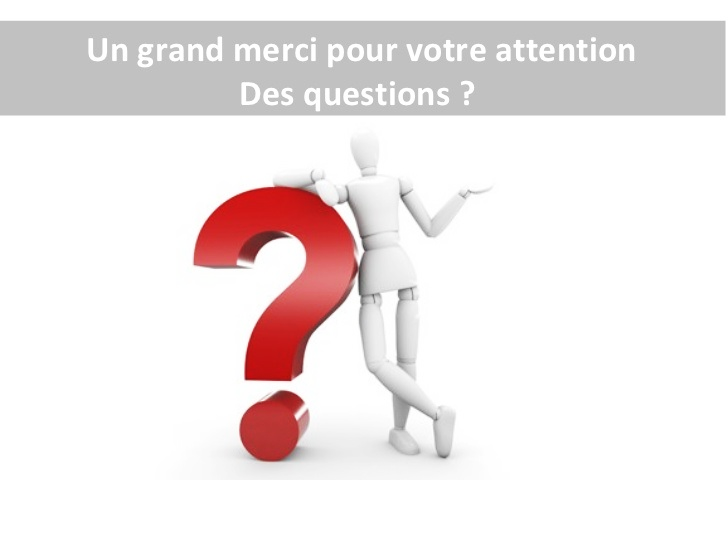